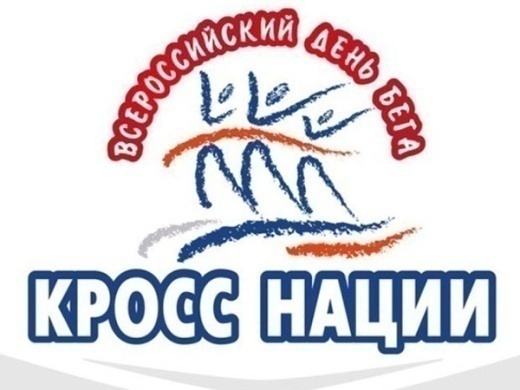 Уважаемые Мурманчане
и гости города – героя!
Приглашаем Вас и членов Ваших семей 
принять участие  в соревнованиях Всероссийского Дня бега
«Кросс нации»-2016
25 сентября 2016 года 
г.Мурманск, с/к «Долина Уюта»
Дистанции:
«Стартуем вместе к 100 –летию Мурманска» - дистанция 100 м (для людей с ограниченными возможностями и детей старшей, подготовительной группы).  
Мужчины и женщины по  возрастным группам
1 000 м, 4 000 м, 6 000 м, 8 000 м, 12 000 м
Регистрация и выдача стартовых номеров 
    23 сентября  с 12.00  до 17.00 часов,  
    24 сентября  с 14.00  до 19.00 часов
г. Мурманск, Ледовый  дворец, Челюскинцев 2а,  каб. 339.
25 сентября с 09.00  до 11.00 часов
с/к «Долина Уюта», «АСК»  
           Предварительные  заявки  подаются  на  электронный     
            адрес: K.L.g@List.ru   Контактное лицо:  Косорыгина Лариса Георгиевна 
                                                          8(8152) 24-59-48.
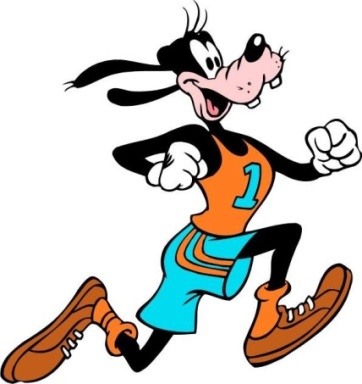 Регистрация участников проводится по предъявлению:
паспорта  или свидетельства о рождении, 
обязательное условие для участия в соревнованиях   
- допуск врача
1 000 м – девочки, мальчики (2007 г.р. и младше)
                                 4 000 м – девушки, юноши (1997 г.р. и младше) 
                                      Женщины, мужчины (1996 г.р. и старше)
                                6 000 м.  - девушки (1997 г.р. и младше)
                                8 000 м. -  юноши (1997 г.р. и младше)
                                       Женщины (1996 г.р. и старше)
                                12 000 м. мужчины  (1996 г.р. и старше)

Программа проведения соревнований:

08.30 - 11.00    Регистрация участников в день соревнований  
11.30 - 11.55    Распределение участников по стартовым карманам  
11.55 - 12.00    Официальная церемония открытия  
12.00 	                 Начало соревнований – Старт 
                            « Стартуем вместе к 100-летию Мурманска»  100 м
12.00 	                 Старт на дистанцию  1000м
12.00 	                 Старт на дистанции  6000м
             12.05 	Старт на дистанции  4000м 
             12.05 	Старт на дистанции  8000м 
             12.05 	Старт на дистанции  12000м

